ICAO EUR FPL2012 Workshop
Kiev, Ukraine
29 June – 1 July 2010
ICAO FPL2012 Activities
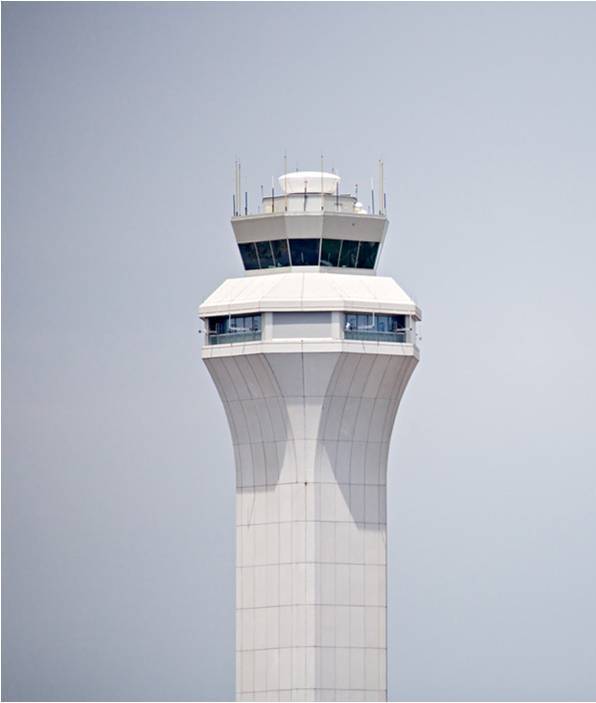 FPL SG – Amendment 1 to 15th Edition Doc 4444
ICAO guidance to implementation
 Regional Task Forces
 Implementation tracking (FITS in cooperation with the regional task forces)
- 2
Guidance to implementation
Provides a basis for national/regional implementation planing to ensure a coordinated global effort:
Meet the needs of aircraft with advanced capabilities; and
Evolving requirements of automated ATM systems.
Challenges of transition:
compatibility with existing systems;
human factors;
cost; and 
Continuity of operations.
- 3
Scope
Target audience:
Airspace users, incl flight planning services organizations;
Air Navigation Service Providers.
Impact
Technology/Systems:
Flight plan origination;
Ground flight data processing systems;
Use of flight plan data in ATC displays; and
Use of flight data in ATM automation.
Human and organisational factors:
Operating procedures(transition period);
Training of personnel.
- 4
Timeline
25/06/2008
15/11/2012
ANSPs
ANSPs support both formats
PRESENT not assured
AOs
- 5
Amendment 1 changes
Change the way aircraft equipage and capabilities are communicated;
Provide additional means of describing route way points (bearing/distance from points other than navaids); and
Permit specification of the date of flight in a standardized manner.
Means of filing flight plans
- 6
Implementation guideline 1
As each ANSP transitions to NEW, it is essential that they also support PRESENT until 15 Nov 2012;
There is no requirement for ANSPs to accept/process PRESENT after 15 Nov 2012;
- 7
Implementation guideline 2
ANSPs are encouraged to transition a certain time prior to 15 Nov 2012;
Transition plans should take into account that the airspace users may not be able to make use of the new opportunities provided by NEW until ANSP has transitioned;
ICAO coordinates regional transition plans prior to the applicability date in a transparent manner to allow responding to and resolving unforeseen operational issues.
- 8
Implementation guideline 3
During the transition period and after an ANSP has advised that they can accept NEW, determination to file NEW or PRESENT with the ANSP is the choice of an airspace user;
Airspace users will make decisions on what format to file based on performance gains which may be achieved through capability information in items 10 and 18 of NEW
All airspace users file NEW after the applicability date.
- 9
Implementation guideline 4
During the transition period when not all ANSPs affected by a flight have transitioned to NEW, the airspace user must ensure that PRESENT is filed with ANSPs that have not yet transitioned;
This can be achieved by filing only PRESENT with all ANSPs (as ANSP, supporting NEW will also support PRESENT);
ANSPs using PRESENT may misinterpret/reject FPL filed more than 24 h in advance of flight.
The airspace user may choose to file NEW to ANSPs that have transitioned and PRESENT to those that not. (not preferable)
- 10
Implementation guideline 5
Each ANSP communicate via State and ICAO Regional Office their ability to accept NEW asap;
ICAO maintains a transparent web-based global/regional FPL2012 readiness database as an additional method of communication to normal means of publishing information.
- 11
Implementation guideline 6
During the transition period, ANSPs who accept NEW may need to convert flight information to PRESENT for coordination with adjacent ANSPs;
It is strongly recommended that all ANSPs utilize the ICAO conversion table;
There is no intent for converting PRESENT to NEW; and
Some information will be lost while converting NEW to PRESENT.
- 12
Conversion Table
- 13
Conversion Table
- 14
Conversion Table
- 15
Conversion Table
- 16
Conversion Table
- 17
Conversion Table
- 18
ICAO EUR Doc 7030 provisions
Note: EUR/ indicator is suggested by the EURFPL2012 TF and CFMU
- 19
FITS
- 20
FITS
- 21
FITS
- 22
FITS
- 23
Q&A
enahmadov@paris.icao.int
- 24
AFTN considerations
Message Length
Truncation
Loss of Data

Group Addressing at Com Centre
AO unaware of addressees and their ability to receive New/Old format

Traffic Load
During OPT session
During Transition
- 25